в МБОУ ТР Поженская СОШ дошкольная группа  21 марта  прошли мероприятия посвященные  Международному дню леса .В них приняли участие 11 детей
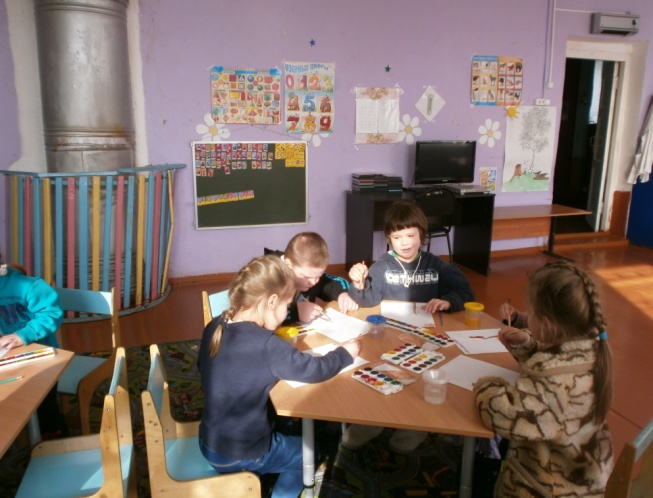 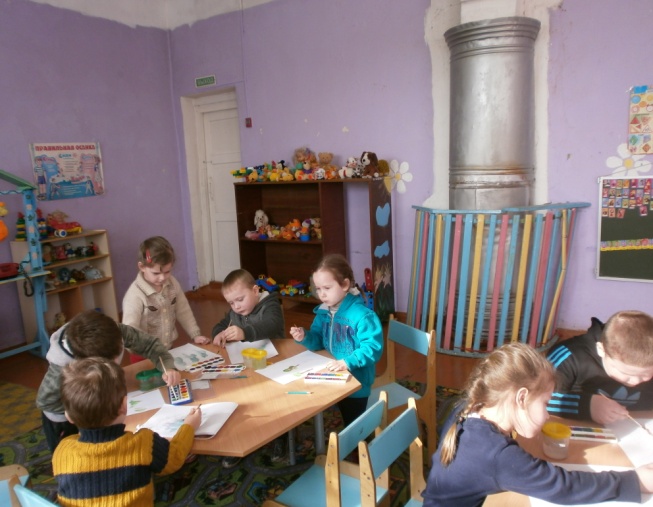 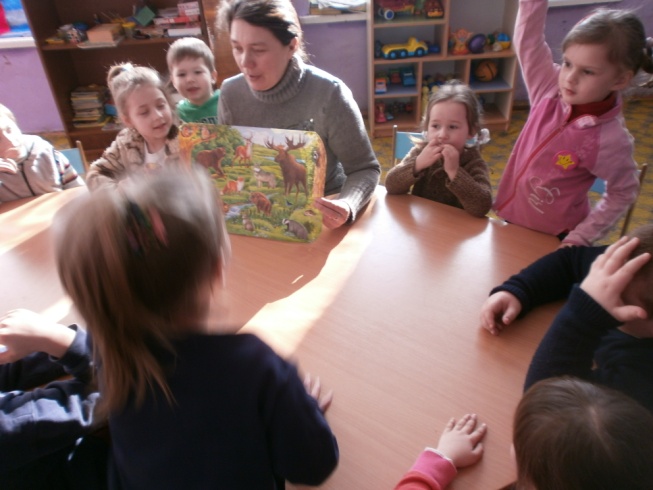 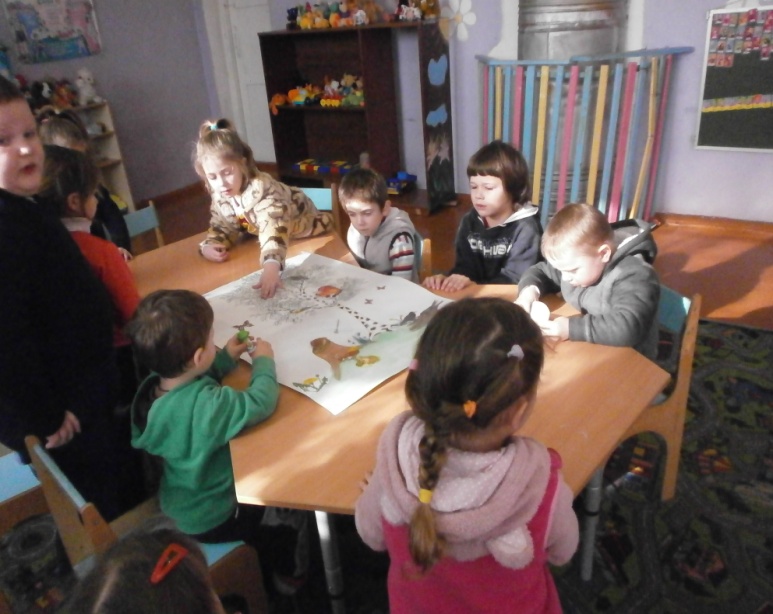 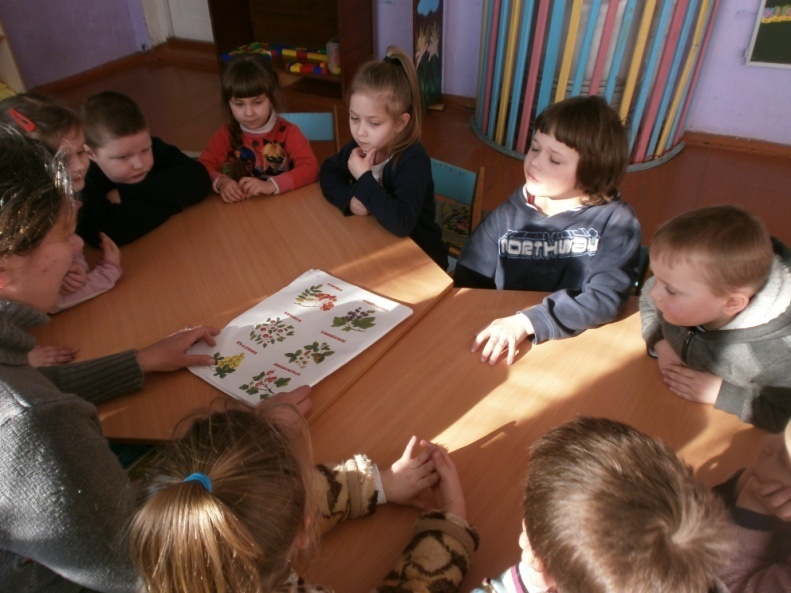 были проведены следующие мероприятия:
1.Беседа «Лес наш друг.»
   2.Рисование « Весна в лесу»
   3.Чтение В. Бианки «Синичкин календарь».   
   4.Загадывание загадок о растениях и животных.
   5.Проведение дидактической игры  «Кто живет в лесу»
   6. Совместная аппликация «Растения и животные нашего леса».